Landscape and Cityscape
Learn about the bright colours and bold brushstrokes used by the Impressionists, and other artists, when painting landscapes and cityscapes. Look at the similarities and differences  artists styles, looking at the colours, painting styles, settings, and times of day. Make paintings, drawings, and mosaic art, inspired by  Van Gogh, Monet and Metzinger.
Nature Sculpture
Learn about Andy Goldsworthy and other environmental artists. Focus on a 6 different techniques using natural materials.
Colour Chaos!
Choose,use and mix colours to create art work and progress skills. Explore life and work of six key abstract artists. Working primarily in paint.
Portraits
Explore work of Picasso, Klee, Matisse and Warhol and create artwork inspired by them using variety of media.
Fruit and Vegetables
Children use pencil, colour, paint, clay peppers and textiles to create  art pieces inspired by the work of   designer, Carl Warner, textile artist, Michael Brennand-Wood and Italian painter, Caravaggio.
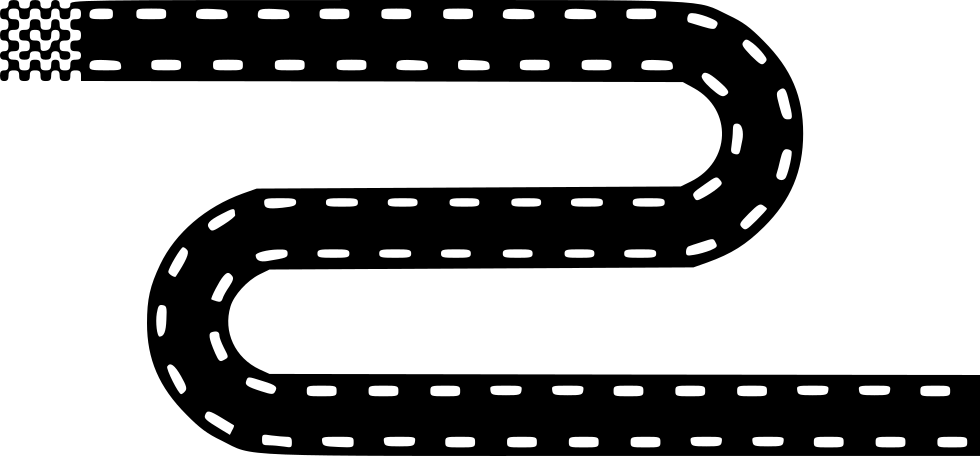 Year One
Year Two
L.S. Lowry 
Explore the life of this artist and learn about the industrial landscape that inspired him. Use knowledge and skills to create a multimedia collage in the style of the artist.
Ancient Egypt
Children use  pencil, pen and charcoal, and 
make clay faces and model in paper and papier mache .They have the opportunity to explore the work of Leger, Hockney and a photograph taken by Man Ray.
Let’s Sculpt!
Find out about the artwork of 6 sculptors: Quinn, Hepworth, Reader, Townsley, Jamison and Rothschild. Learn about figurative and abstract artists; shapes and materials.
Year Three
Bodies
Children will use pen, charcoal, felt tip, make maquettes, make paper clothes and sculpt Giacometti-inspired models. They will explore the work ofJulian Opie, Alberto Giacometti and Henry Moore.
British Artists
Children will learn  to use a range of media to  create portraits:, ‘sensory’ boxes,   abstract ‘cut ups’, tell stories in pictures and write memory postcards to create quality artwork that shows progression in skills. They will have the opportunity to explore the work of British artists Thomas Gainsborough, Lucian Freud, Howard Hodgkin, Anish Kapoor, Paula Rego and Sonia Boyce.
Plants and Flowers
Children learn how to use pencil, colour, Hapa Zome printing, sculpture and paper modelling.  They have the opportunity to explore the work of India Flint, Alexander Calder, David Oliveira and Henri Rousseau.
Year Four
Wildlife – Birds
Children will develop their skills in pencil and printing and make clay tiles and models. They  will  explore the work of the sculptor, Brancusi and   paper designer, Richard Sweeney.
Impressionism inspired art. Art movement & examples of pictures and artists. Own versions inspired by Seurat or Monet. Water colour paint and oil pastels, river based subject – link with Geography Rivers project
Portraits: proportions, shading, pencil, oil crayons & ready-mix paint mixing – Van Gogh self portrait and portrait of Carl Linnaeus (Science link)
Mythical beasts: pencil drawing of birds, then mammals , focus on shape & proportion. Creation of own mythical beast combining real animals, > finished piece in chalk pastels = illustration in Wizard Worlds writing project.
Seaside
Children will learn how to use pen and colour, print, weave and make lanterns.  They will have the opportunity to explore the work of artists Alfred Wallis and Hokusai.
Year Five
European Artists
The children have the opportunity to explore the work of European artists Anselm Kiefer, Michelangelo, Salvador Dali and Rembrandt, architect Le Corbusier and designer Coco Chanel.
Collage: combined Science & Art – use of paint effects and layering to tell a story based on “Moth – story of the adaptation of peppered moth”
Landscapes
Children use viewfinder to find interesting features and views of a local area, then go on to study the work of some of the most famous landscape artists and how they use perspective to give a sense of depth to their work.
Year Six
Bledlow Ridge Curriculum Road Map - Art
National Curriculum Aims: 

The national curriculum for art and design aims to ensure that all pupils: 
 produce creative work, exploring their ideas and recording their experiences 
 become proficient in drawing, painting, sculpture and other art, craft and design techniques 
 evaluate and analyse creative works using the language of art, craft and design 
 know about great artists, craft makers and designers, and understand the historical and cultural development of their art forms.

Skills: 
 to use a range of materials creatively to design and make products 
 to use drawing, painting and sculpture to develop and share their ideas, experiences and imagination 
 to develop a wide range of art and design techniques in using colour, pattern, texture, line, shape, form and space
Subject content

Key stage 1
Pupils should be taught:
 to use a range of materials creatively to design and make products
 to use drawing, painting and sculpture to develop and share their ideas, experiences and imagination
 to develop a wide range of art and design techniques in using colour, pattern, texture, line, shape, form and space
 about the work of a range of artists, craft makers and designers, describing the
differences and similarities between different practices and disciplines, and making links to their own work
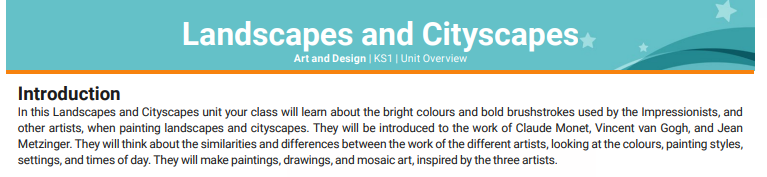 Year 1
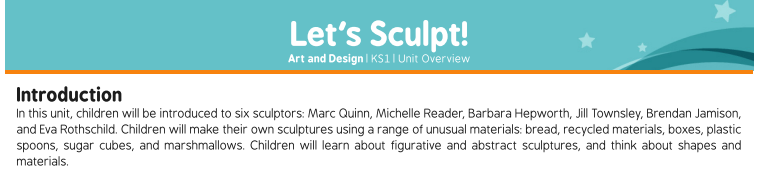 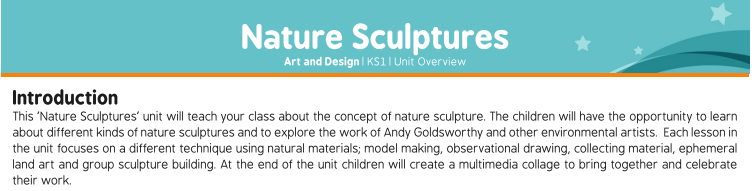 Year 2
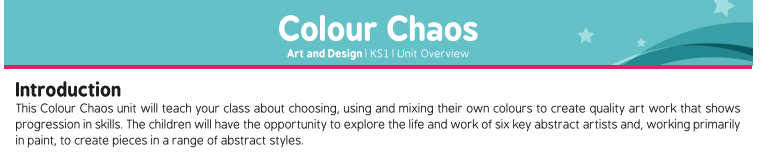 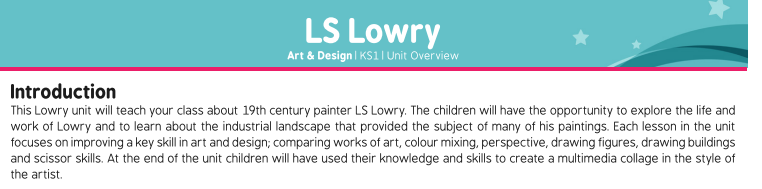 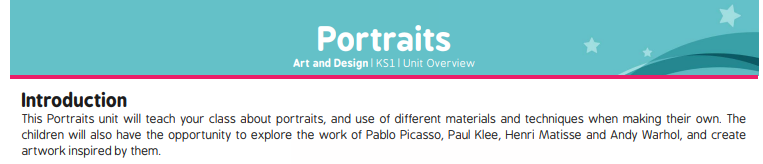 Subject Content
Key stage 2
Pupils should be taught to develop their techniques, including their control and their use of materials, with creativity, experimentation and an increasing awareness of different kinds  of art, craft and design.

Pupils should be taught:
 to create sketch books to record their observations and use them to review and revisit
ideas
 to improve their mastery of art and design techniques, including drawing, painting and sculpture with a range of materials [for example, pencil, charcoal, paint, clay]
 about great artists, architects and designers in history
Year 3
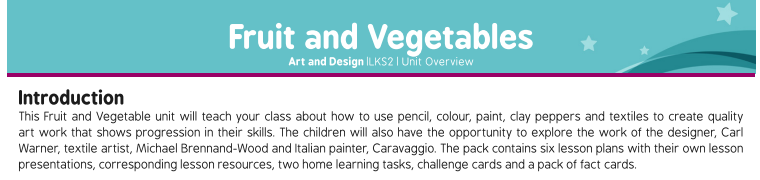 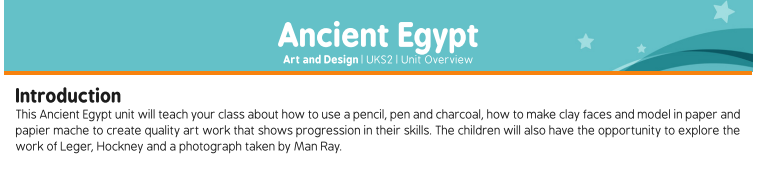 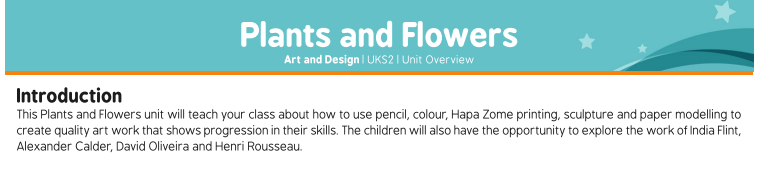 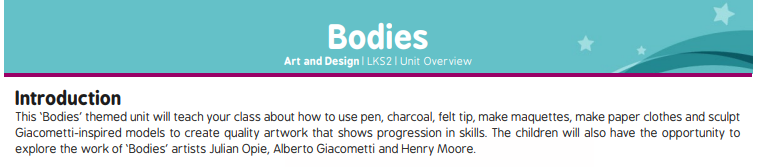 Year 4
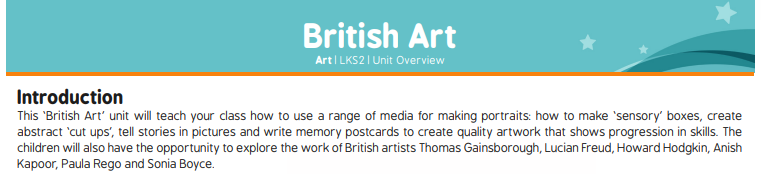 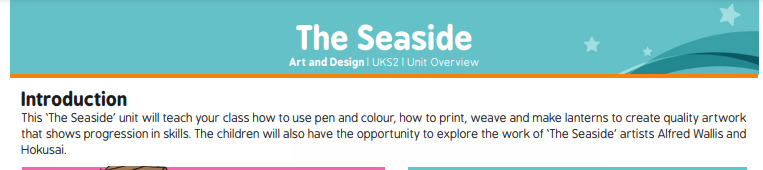 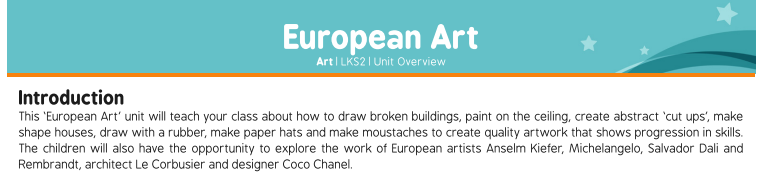 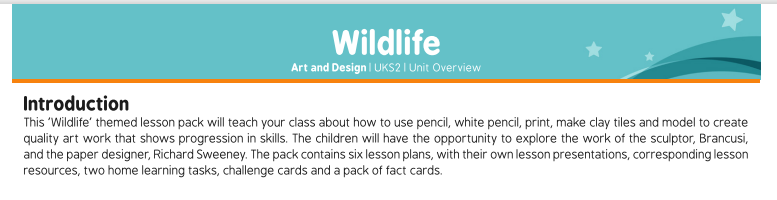 A Sense of Place
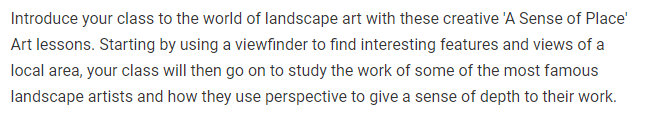